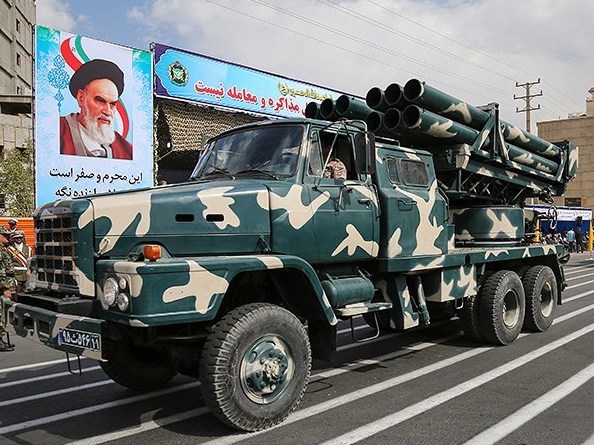 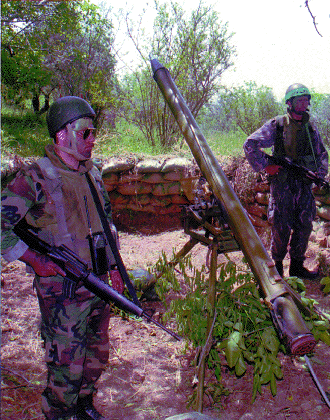 Lithium
© 2018 Pearson Education, Inc.
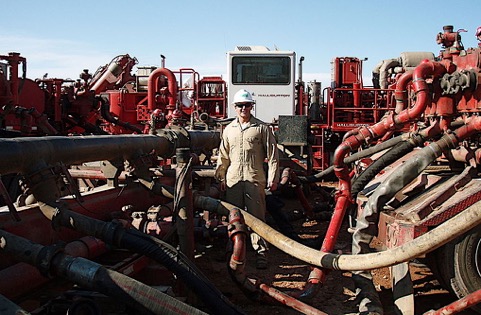 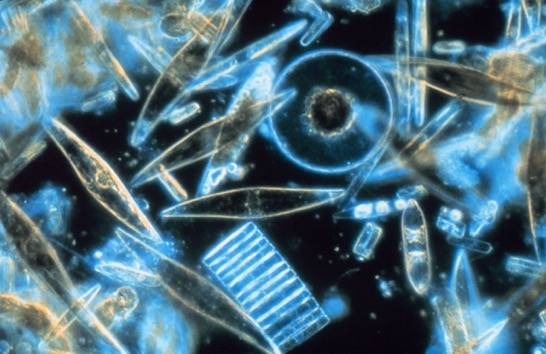 When wind farms are proposed near population centers, residents often oppose them.
Local people object to wind farms for aesthetic reasons, creating a not-in-my-backyard (NIMBY) syndrome.
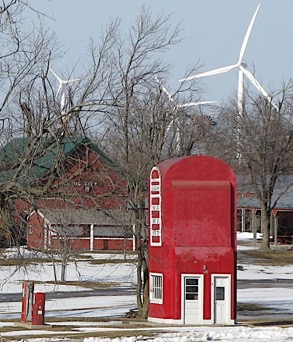 .Wind turbines also pose a threat to birds and bats, which are killed if they fly into the rotating blades.
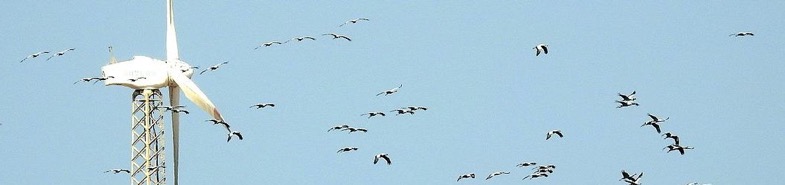 © 2018 Pearson Education, Inc.
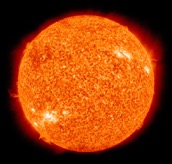 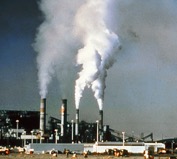 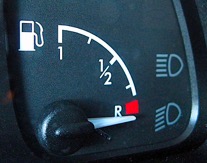 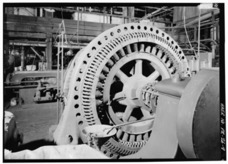 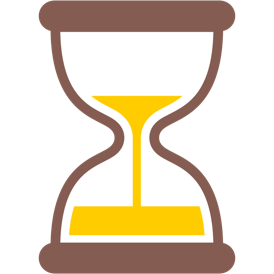 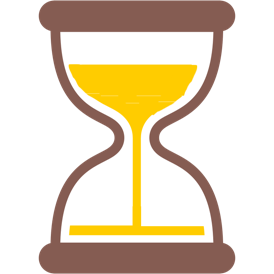 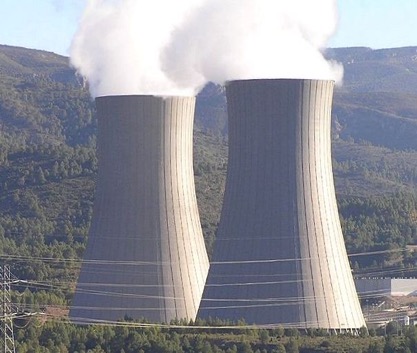 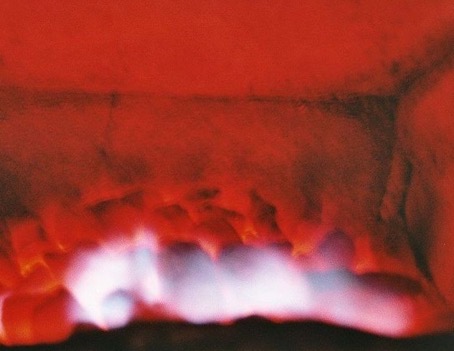 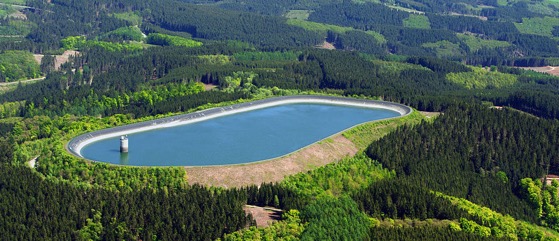 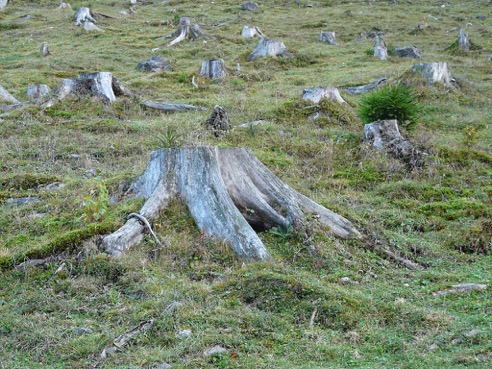 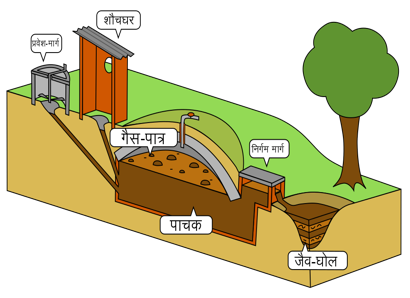 – energy invested
energy returned
Net energy =
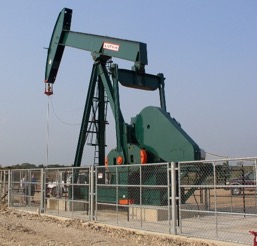 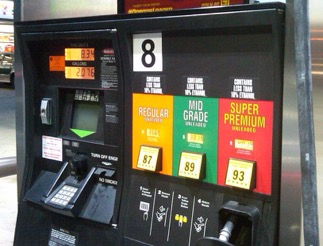 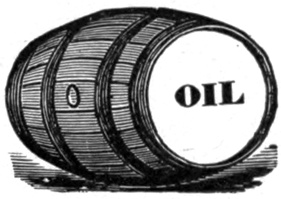 © 2018 Pearson Education, Inc.
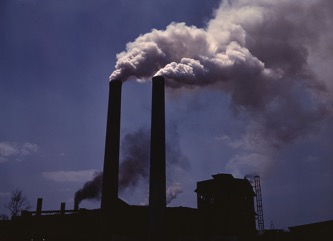 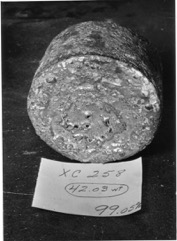 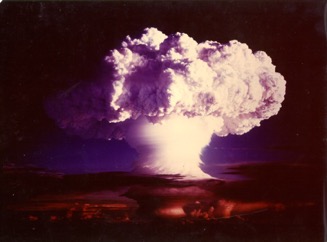 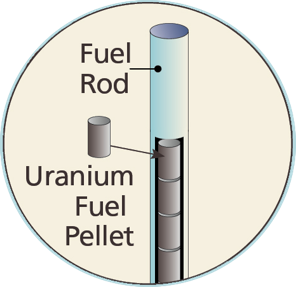 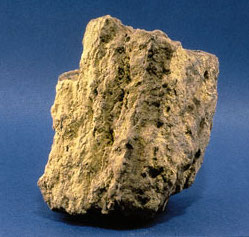 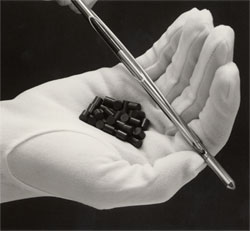 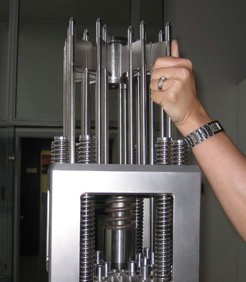 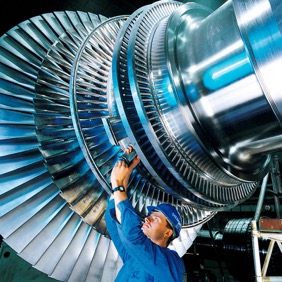 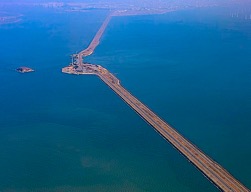 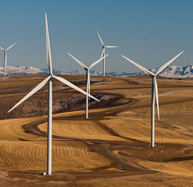 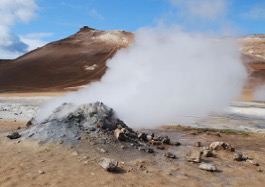 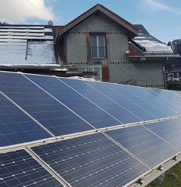 © 2018 Pearson Education, Inc.
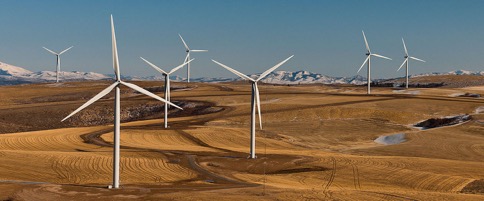 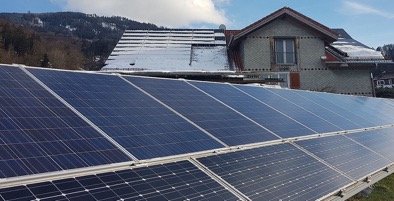 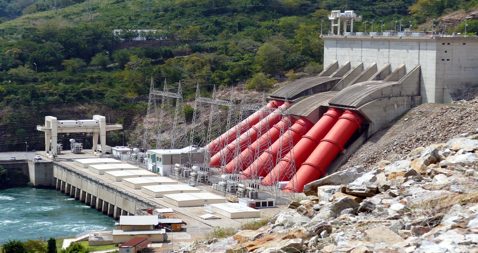 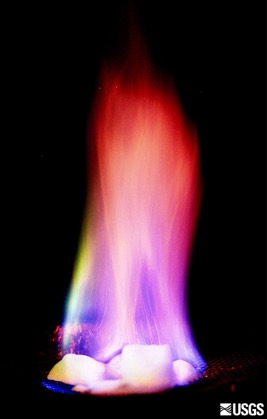 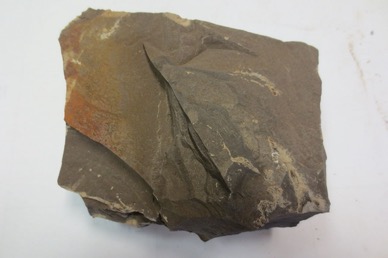 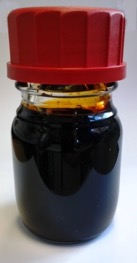 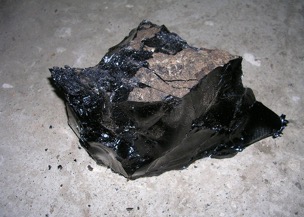 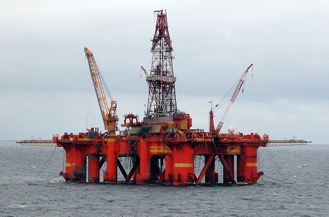 © 2018 Pearson Education, Inc.
Fuel Cells
Fuel cells generate electricity 
from fuel instead of burning it
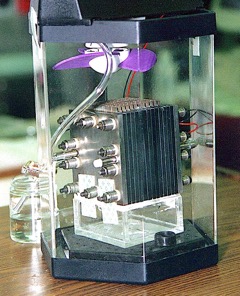 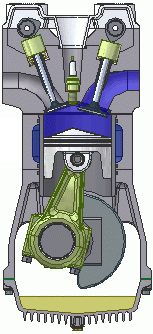 Fuel cell vehicles get three
times more miles per unit fuel than combustion engines because almost no waste heat is generated
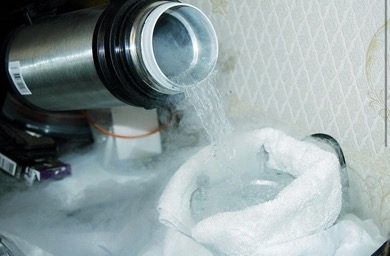 Fuel cells are not widely used because generating, storing, and transporting large quantities of hydrogen is impractical
Not all fuel cells run on hydrogen
Research is being done on fuels cells that run on energy carriers that are more convenient
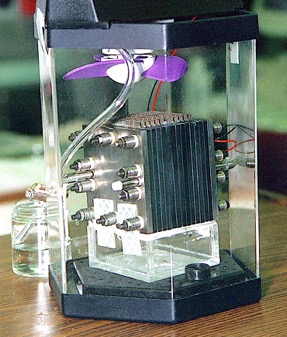 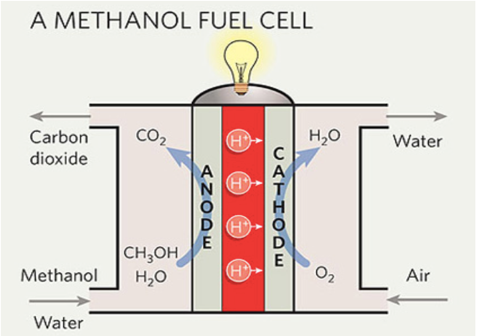 Image on right downloaded on 4/14/20 from “Renew Economy” at https://reneweconomy.com.au/solar-methanol-and-the-third-industrial-revolution-42856/
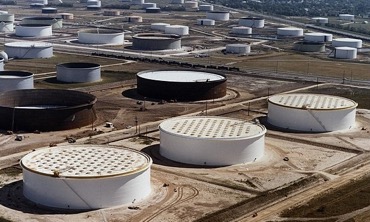 Fun facts about fossil fuel subsidies not in your book:
The largest expenditure is for the Strategic Petroleum Reserve

The second largest expenditure is tax exemptions for farm fuel. 

The third largest expenditure is Low-Income Energy Assistance.

Additional subsidies help keep more oil and gas jobs in the US
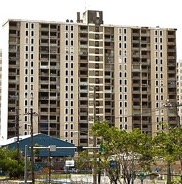 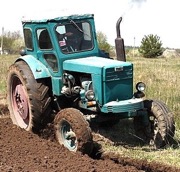 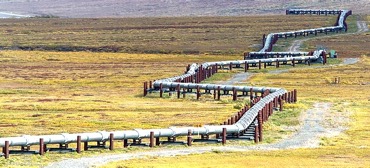 From The Surprising Reason That Oil Subsidies Persist, Forbes (4/25/2012) https://www.forbes.com/sites/energysource/2012/04/25/the-surprising-reason-that-oil-subsidies-persist-even-liberals-love-them/?sh=2ebaf5653279
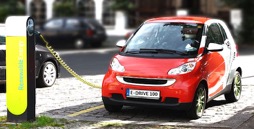 What about electric vehicles?
Lithium mining is not green!
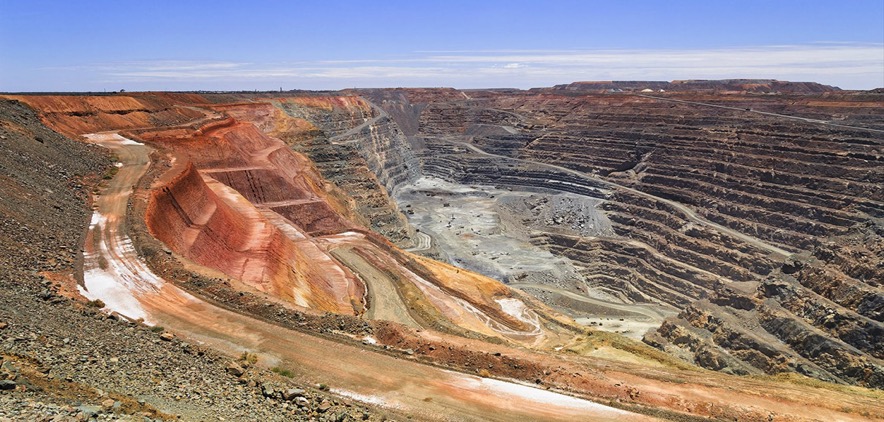 From Protests force government to pull three areas identified for lithium mining,
Portugal Resident (2/17/20) https://www.portugalresident.com/protests-force-government-to-pull-two-areas-identified-for-lithium-mining/